ПРАВЦИ У ПСИХОЛОГИЈИ
ШТА СУ ПРАВЦИ У ПСИХОЛОГИЈИ
Правац у психологији  је најопштија психолошка теорија која интегрише све битне психолошке чињенице, хипотезе, принципе и законе у један складан систем. 
Он са једне одређене тачке гледишта, логички доследно, описује и објашњава свеукупност психичких збивања. 
Психолошки правац има улогу да усмерава психолошка истраживања.
Историја психологије је историја различитих психолошких праваца и њихове борбе за првенство. 
Сваки правац на свој начин дефинише: 
предмет 
основне постулате 
методе 
врсту чињеница и
циљ
психологије као науке
ПРЕГЛЕД ОДНОСА ПРАВАЦА
Структурализам 
(интроспективна 
психологија)
Функционализам
Бихејвиоризам
Гешталт 
психологија
Рефлексологија
Психоанализа
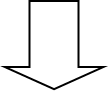 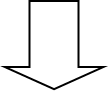 Егзистенцијалистичка
психологија
Хуманистичка 
психологија
Позитивна  
психологија
ХРОНОЛОГИЈА НАСТАНАКА ПРАВАЦА
1879
1900
1913
1950
2000
1892
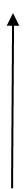 структурализам
бихејвиоризам
егзистенцијалистичка  психологија
 
Хуманистичка психологија
    
    Когнитивна психологија
рефлексологија
психоанализа
гешталт психологија
функционализам
Позитивна 
психологија
СТРУКТУРАЛИЗАМ
Оснивач и време: 
     Вилхелм Вунт - 1879 

Предмет: појаве свести 
Постулат: све појаве свести сачињене су од три врсте елемената: осети, представе, осећања (пријатности и непријатности). Модел: ментална хемија
Метод: експериментална интроспекција (тзв. метод импресије)
Циљ: Открити структуру свести и законе комбиновања њених елемената, као и њену повезаност са физиолошким процесима.
Допринос: Једноставни когнитивни процеси и елементи - осети, опажаји, представе, брзина реакције, прагови чулне осетљивости
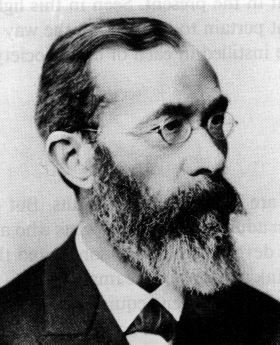 ФУНКЦИОНАЛИЗАМ
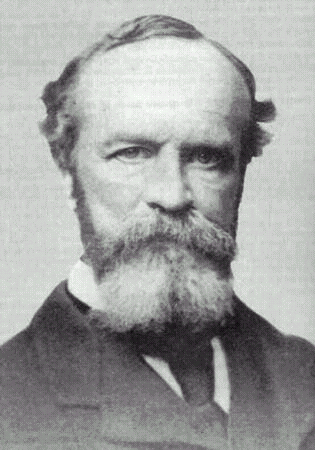 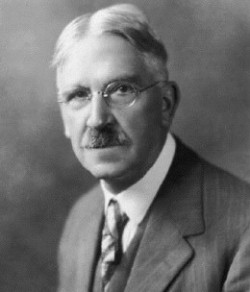 Оснивачи и време: 
Вилијам Џејмс - 1890 
Џон Дјуји - 1896

Предмет: свесни процеси, понашање и њихове функције
Постулат: функција је примарна у односу на структуру; психичке појаве су средство прилагођавања средини, најбоље се могу разумети кроз њихову адаптивну функцију (Шта људи раде и зашто то чине?, а не Шта  су елементи свести?)
Чињенице: све корисне (интроспективне и о понашању)
Методе: све поуздане (субјективне и објективне)
Циљ: каква је улога (функција) психичких процеса.
Допринос: општа и педагошка психологија
ПСИХОАНАЛИЗА
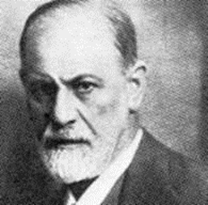 Оснивач и време: Сигмунд Фројд  - 1892 

Предмет: целокупна личност, а посебно несвесни и нагонски процеси и структуре 
Постулат: свесне и рационалне психичке појаве су секундарне, детерминисане несвесним и ирационалним; личност одраслог одређена је раним детињством 
Метод: анализа свести и манифестног понашања са дубинског, структуралног, динамичког и економског гледишта (тумачење асоцијација, симптома и снова)
Циљ: откривање несвесног, освешћење и оздрављење
Допринос: психологија личности, клиничка, развојна, социјална психологија
РЕФЛЕКСОЛОШКА ШКОЛА
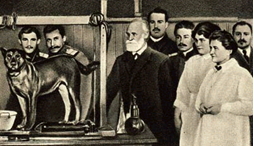 Оснивач и време: Иван П. Павлов
- крај 19. века
Предмет: безусловни и условни рефлекси
Постулат: Целокупна психичка делатност се обавља по моделу рефлексног лука (менталне појаве – секундарне)
Метод: Лабораторијско експериментално, објективно истраживање рефлекса
Циљ: Објаснити најсложеније психичке појаве као стицање условних рефлекса (првог, другог ... реда)
Допринос: психологија учења, развоја, педагошка и клиничка психологија
БИХЕЈВИОРИЗАМ
Оснивач и време: Џон Вотсон – 
“Психологија како је види бихејвиориста» (1913)

Предмет: спољашње понашање
Постулат: С-Р шема – понашање је увек у функцији спољашњих дражи. Касније се уводи проширена, С-О-Р шема 
Метода: спољашње објективно посматрање
Циљ: предвиђање и контрола понашања јединки на основу познавања закона понашања
Допринос: психологија учења, бихејвиорална терапија
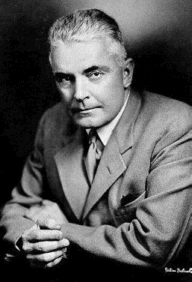 ГЕШТАЛТ ПСИХОЛОГИЈА
Оснивачи и време: М. Вертхајмер, К. Кофка, В. Келер – 1912. (фи-феномен) 

Предмет: појаве свести и понашање
Постулати: 
Примарност целине и несводљивост на збир делова
Принцип изоморфизма
Метода: феноменолошка
Допринос: психологија перцепције, мишљења, учења, емоција, психологија личности, психотерапија
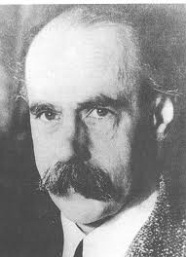 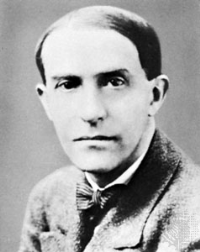 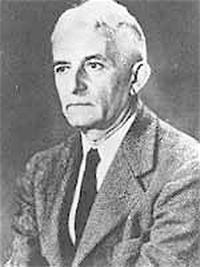 ЕГЗИСТЕНЦИЈАЛИСТИЧКА ПСИХОЛОГИЈА
Оснивачи, заступници и време: М. Бос, Л. Бинсвангер, Роло Меј, Виктор Франкл и 
     Ирвин Јалом –   око 1940. 
Предмет: појединац и његови егзистенцијални проблеми (осећање усамљености, стрепње, празнине, питање патње, смрти, слободе, одговорности и смисла живота) 
Постулат: Човек нема своју унапред дату природу, егзистенција претходи есенцији
Метод: феноменолошки, идиографски
Циљ: разумевање субјективног света конкретне особе
Допринос: психологија личности, психологија снова, стваралаштва, психологија развоја, психотерапија
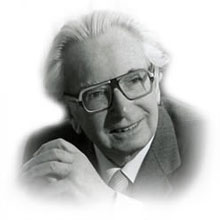 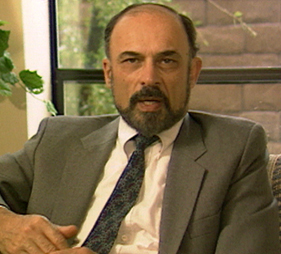 ХУМАНИСТИЧКА ПСИХОЛОГИЈА
Оснивачи и време: Абрахам Маслов, 
      Карл Роџерс, Гордон Олпорт – око 1950.

Предмет: личност у целини, суштински људски проблеми (идентитет, слика о себи, идеали, вредности, љубав, стваралаштво, самоостварење ...) 
Постулати: 
Човекова природа је добра или неутрална
Здрава, интегрисана, зрела личност је модел изучавања
Метод: феноменолошки, идиографски
Циљ: упознавање и подстицање самоактуализације личности
Допринос: психологија личности, мотивација, идентитет, вредности
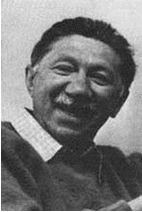 КОГНИТИВНА ПСИХОЛОГИЈА
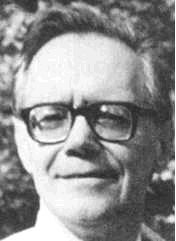 Оснивач и време: Улрик Најсер 
– око 1960

Предмет: начин на који људи одабирају, прерађују, осмишљавају, чувају и користе информације.  
Постулат: Сазнајни процеси (опажање, мишљење) одређују емоције и понашање људи. 
Чињенице: Свести и понашања 
Метод: објективним методама изучавају се посредујуће менталне појаве (О варијабле). 
Допринос: психологија когнитивних процеса, мотива, емоција, вредности и личности
ПОЗИТИВНА ПСИХОЛОГИЈА
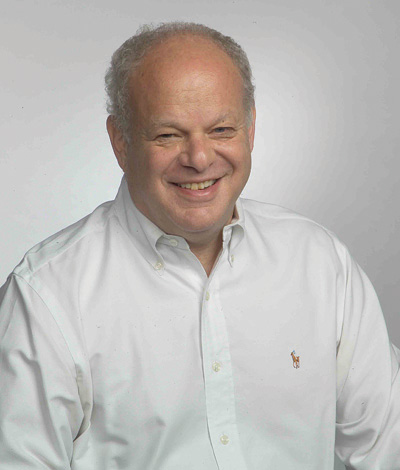 Оснивач и време: Мартин Селигман 
- 1998
Предмет: позитивне и негативне психичке појаве
Постулат: људи желе не само да буду мање несрећни и мање болесни, већ и да буду срећни и здрави
Метод: само објективни, егзактни и експериментални
Циљ: истражити позитивне емоције, срећу, смисао, мудрост, квалитетан живот
Допринос: психологија личности, социјална психологија, психологија емоција, педагошка психологија